Scuola dell’Infanzia Carducci
13 novembre

“Giornata mondiale della gentilezza”
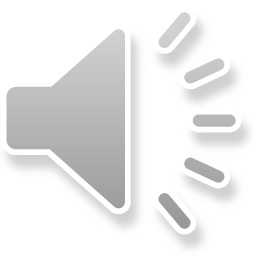 dire ti voglio bene
non si schiacciano gli insetti
non si picchia
Che cos'è la gentilezza?
Come possiamo essere gentili?
non si fa male
un abbraccio
non si strappano
 i giochi dalle mani
un bacio
sorridere
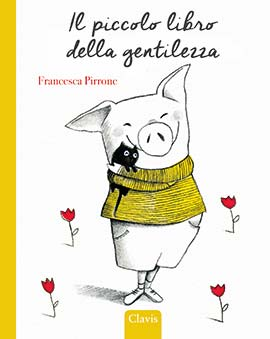 Leggiamo insieme questo libro...
e ne parliamo
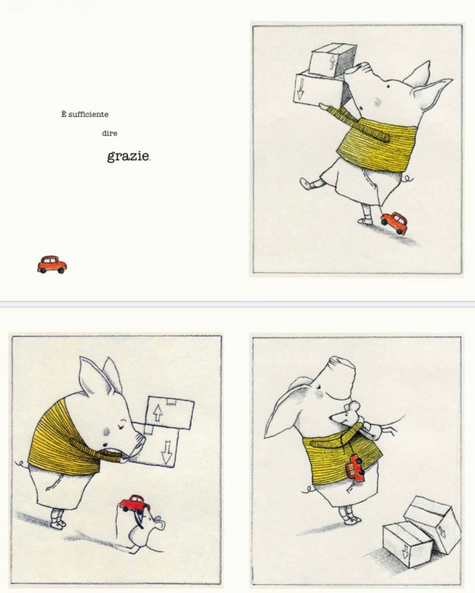 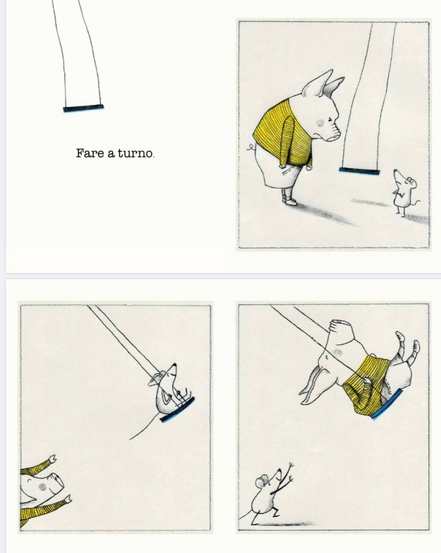 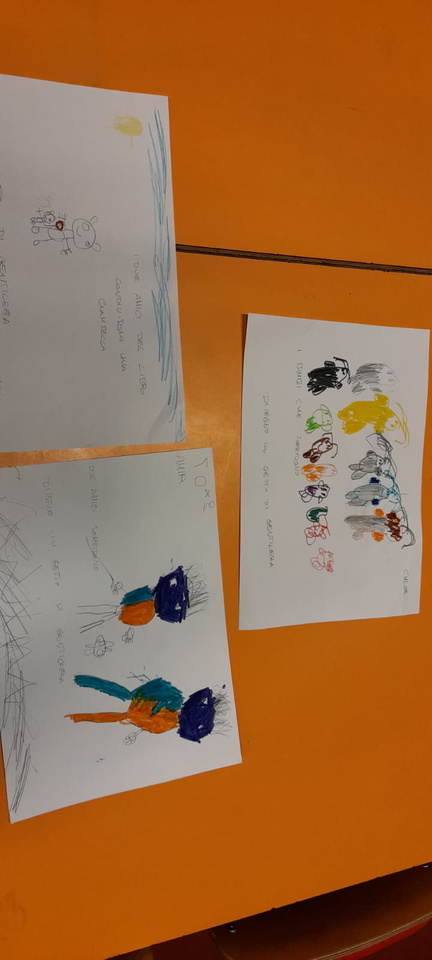 I bimbi di 5 anni rappresentano un gesto di gentilezza
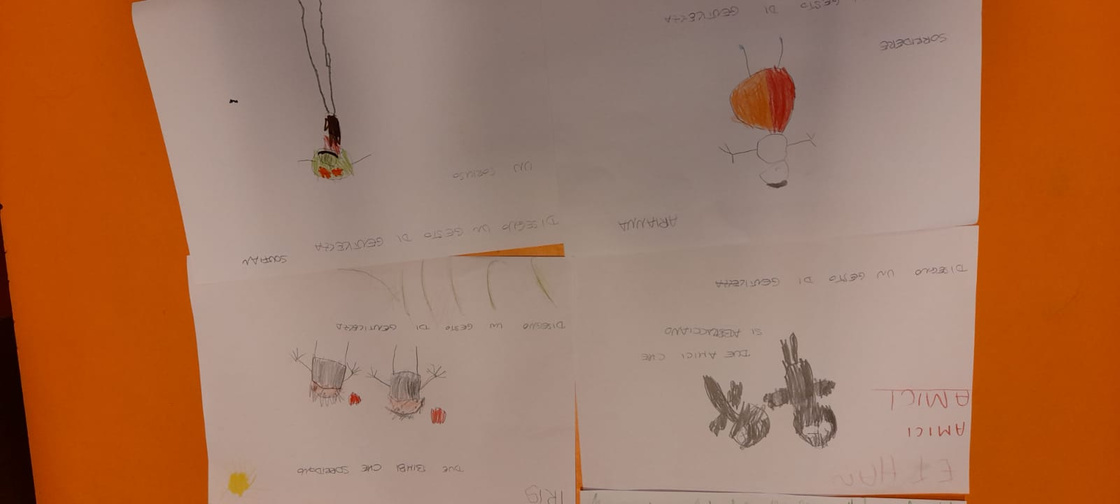 E adesso ci concentriamo sulle parole. 
Perchè anche le parole
 sono importanti e noi conosciamo...
UN SACCO 
DI 
PAROLE GENTILI
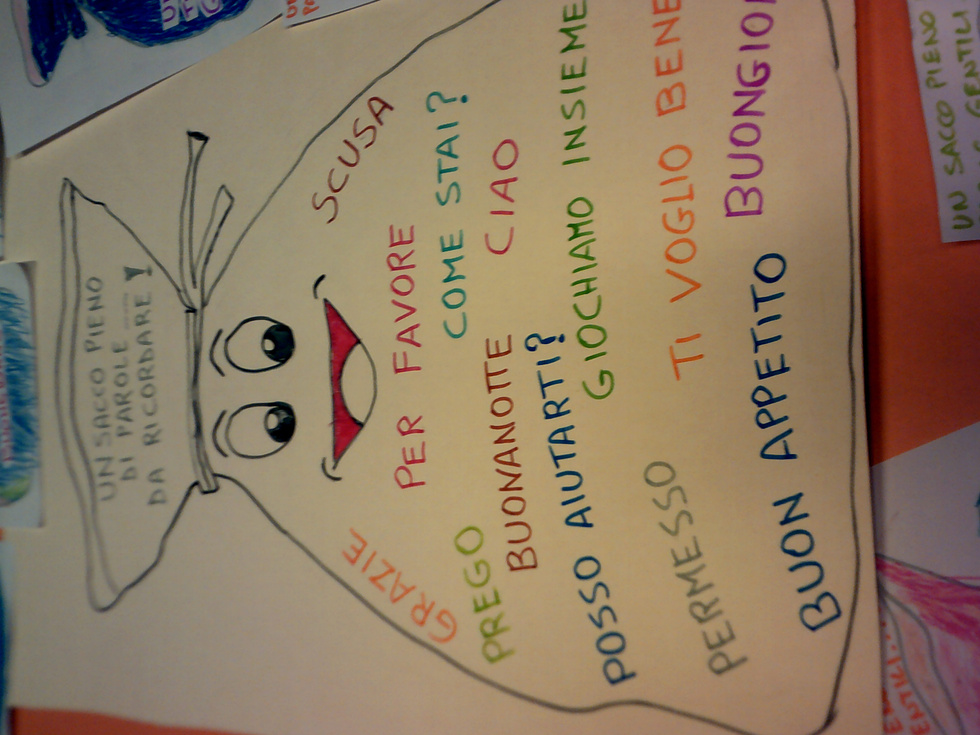 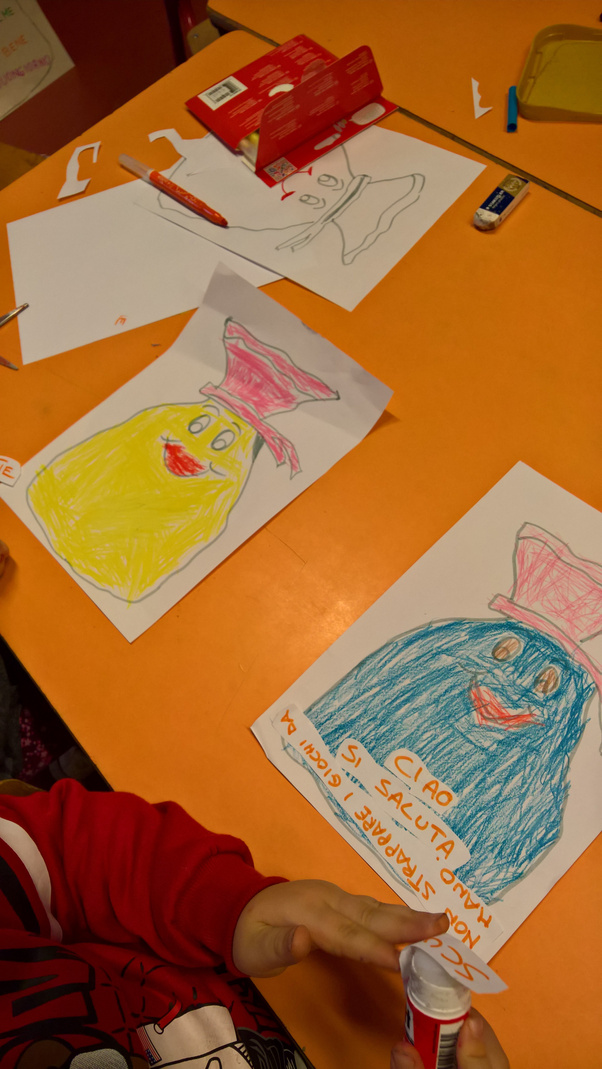 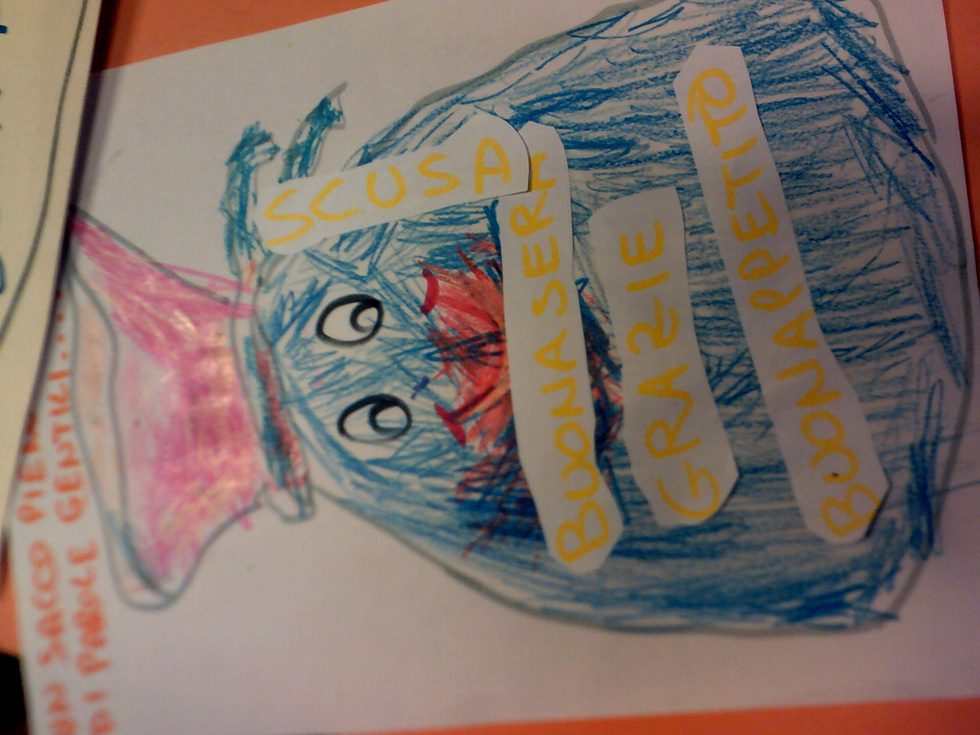 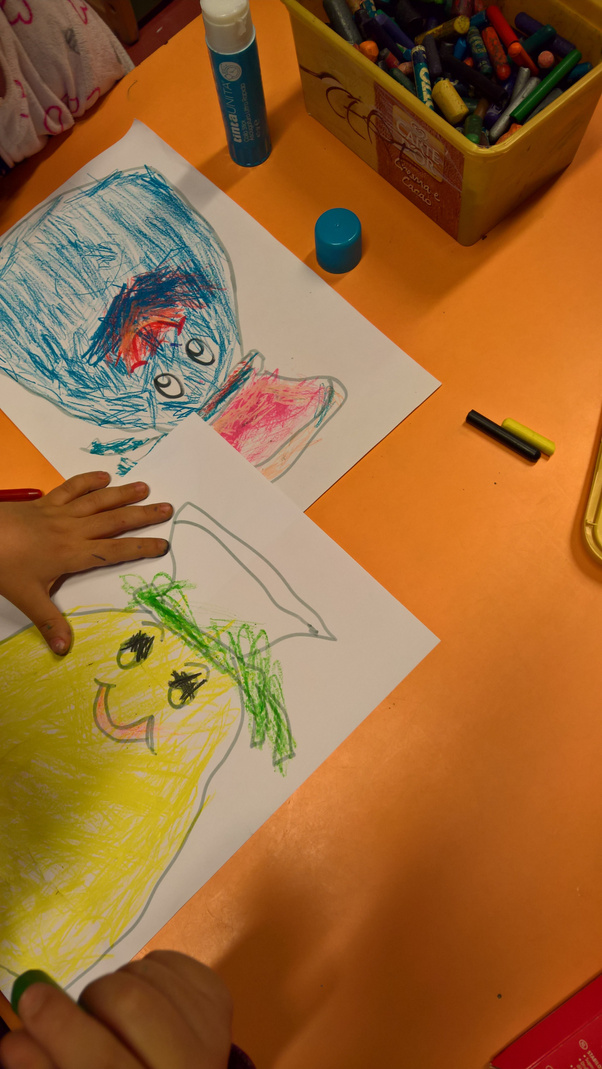 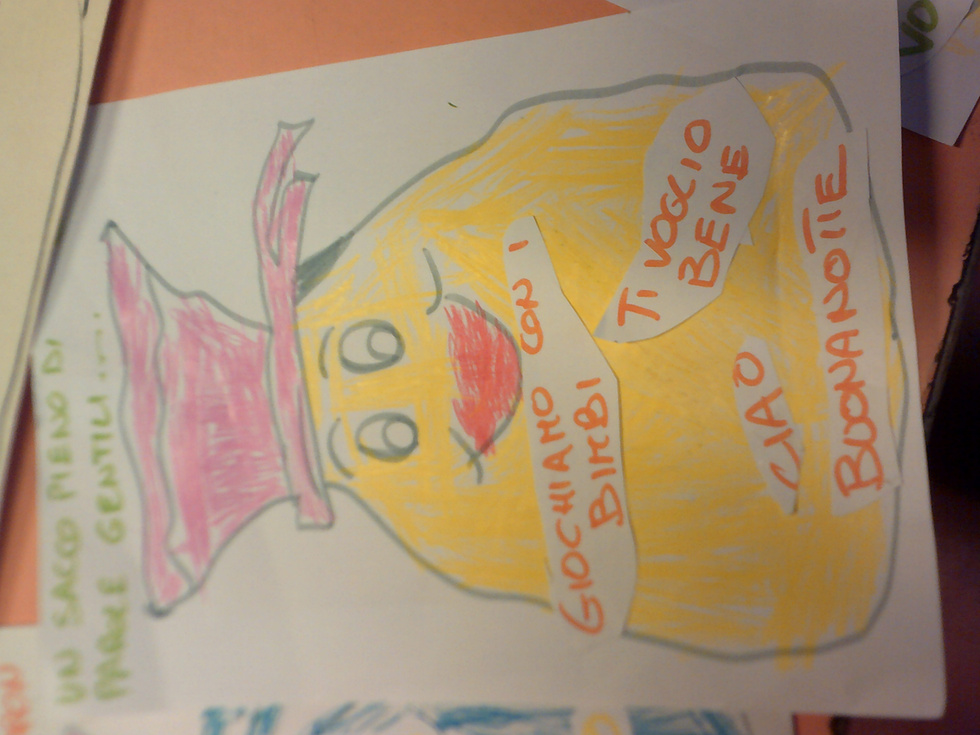 Le parole gentili sono come fiori
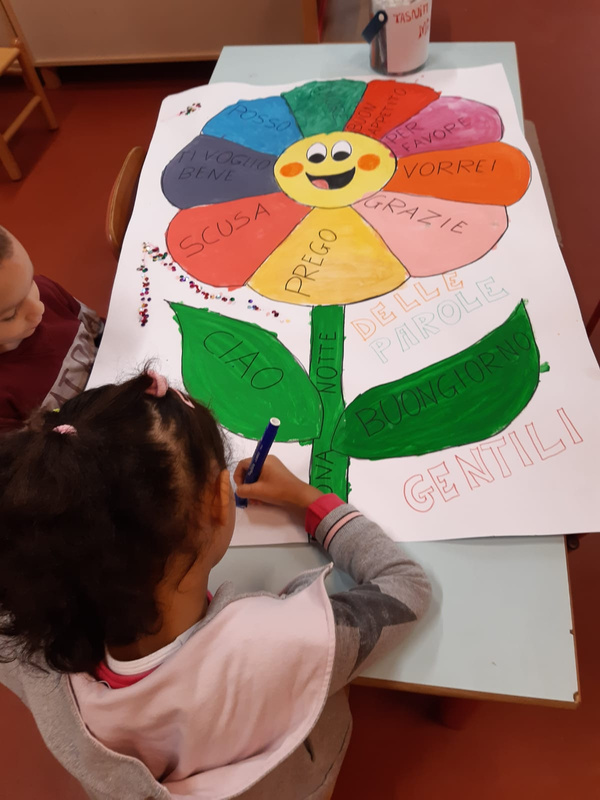 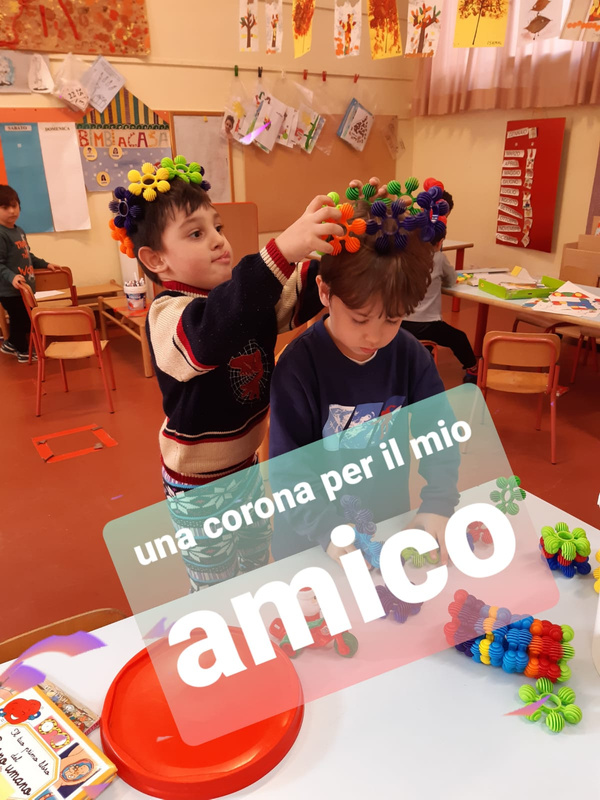 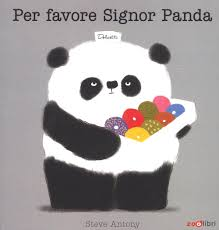 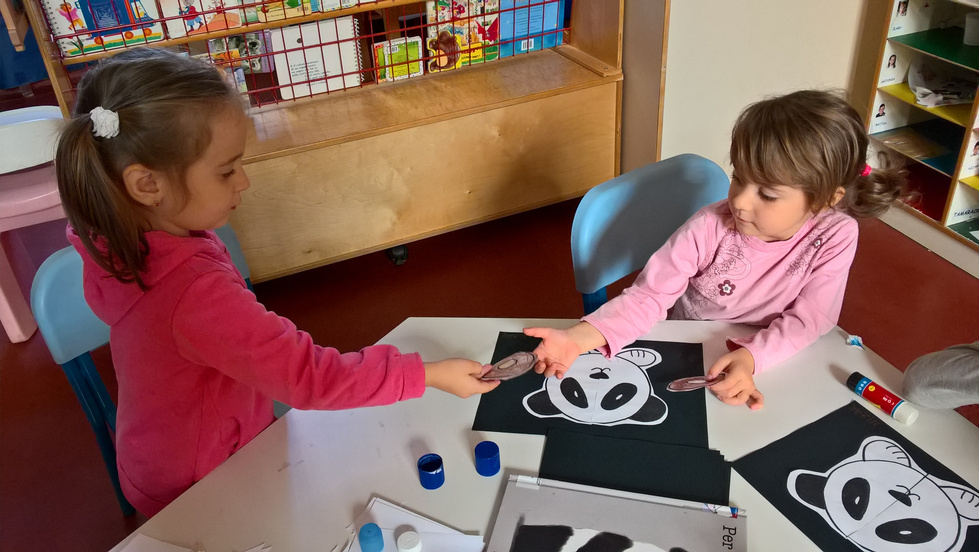 Leggiamo insieme
 e poi, come tanti
 panda gentili,
 ci regaliamo l'un
 l'altro un dolcetto.
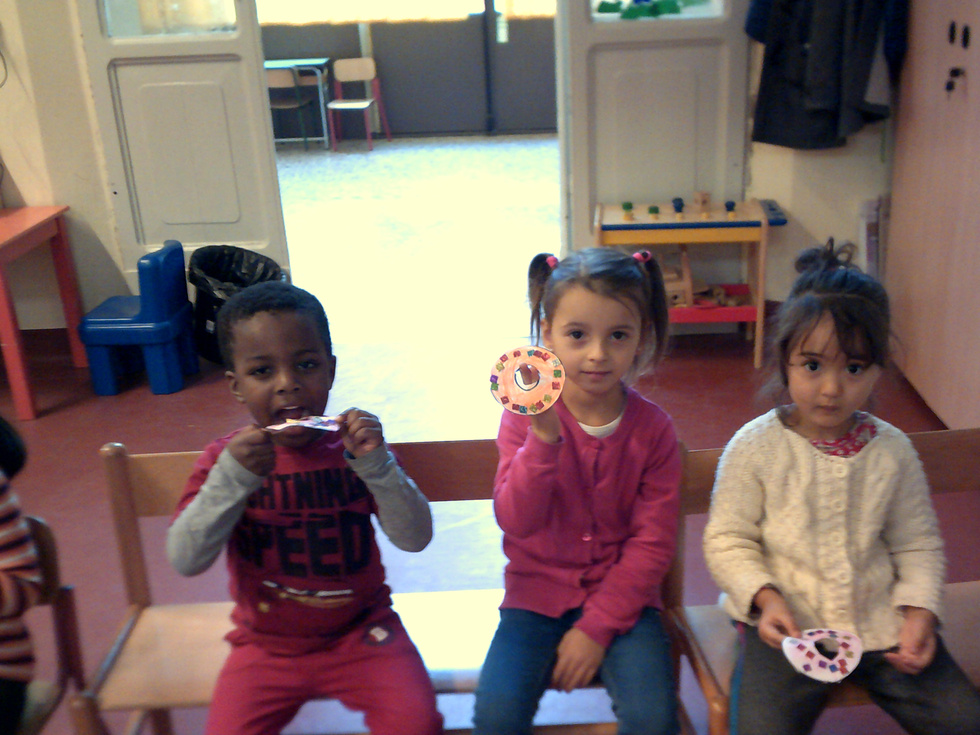 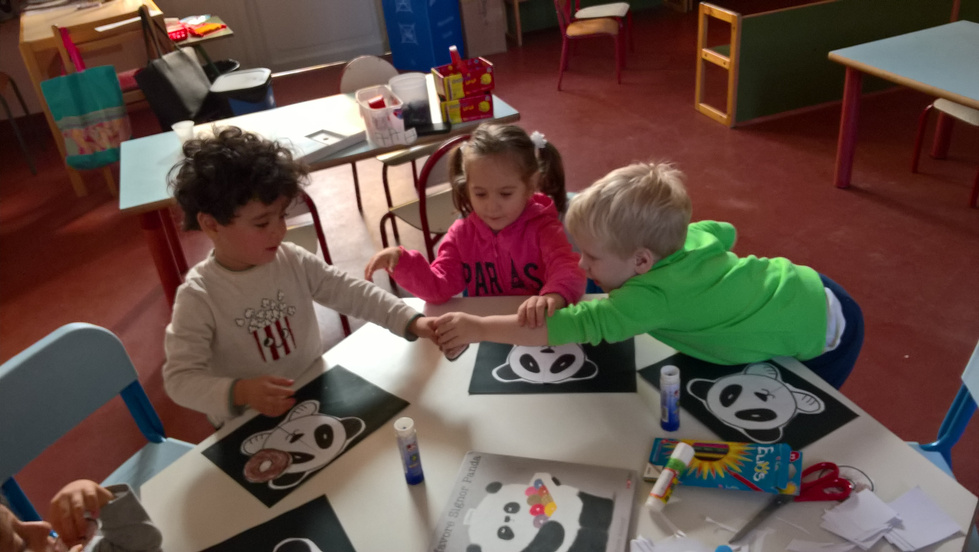 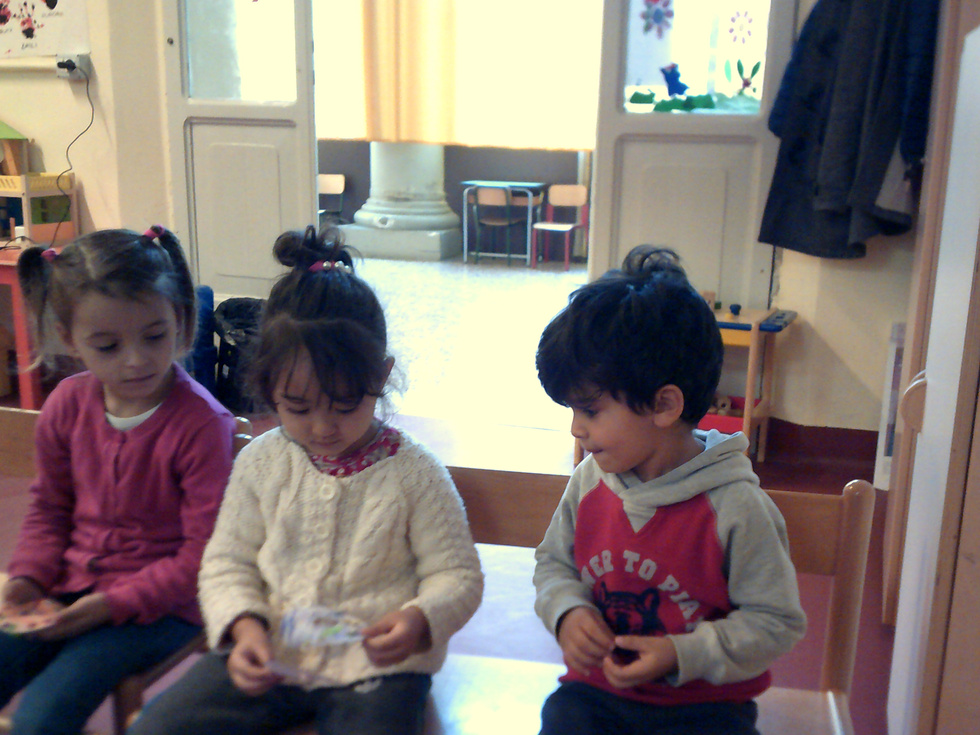 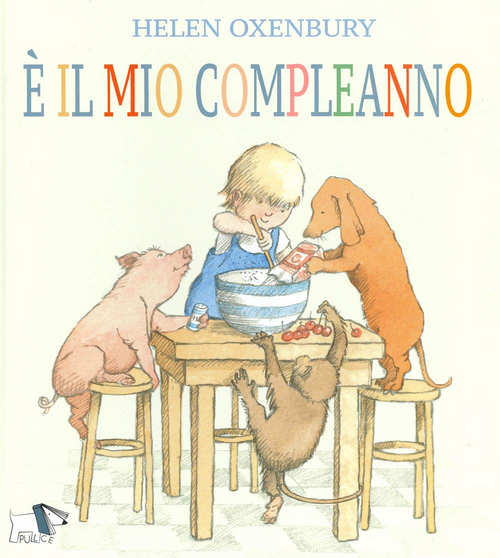 Gentilezza è anche creare insieme una deliziosa torta e dividerla tra tutti gli amici
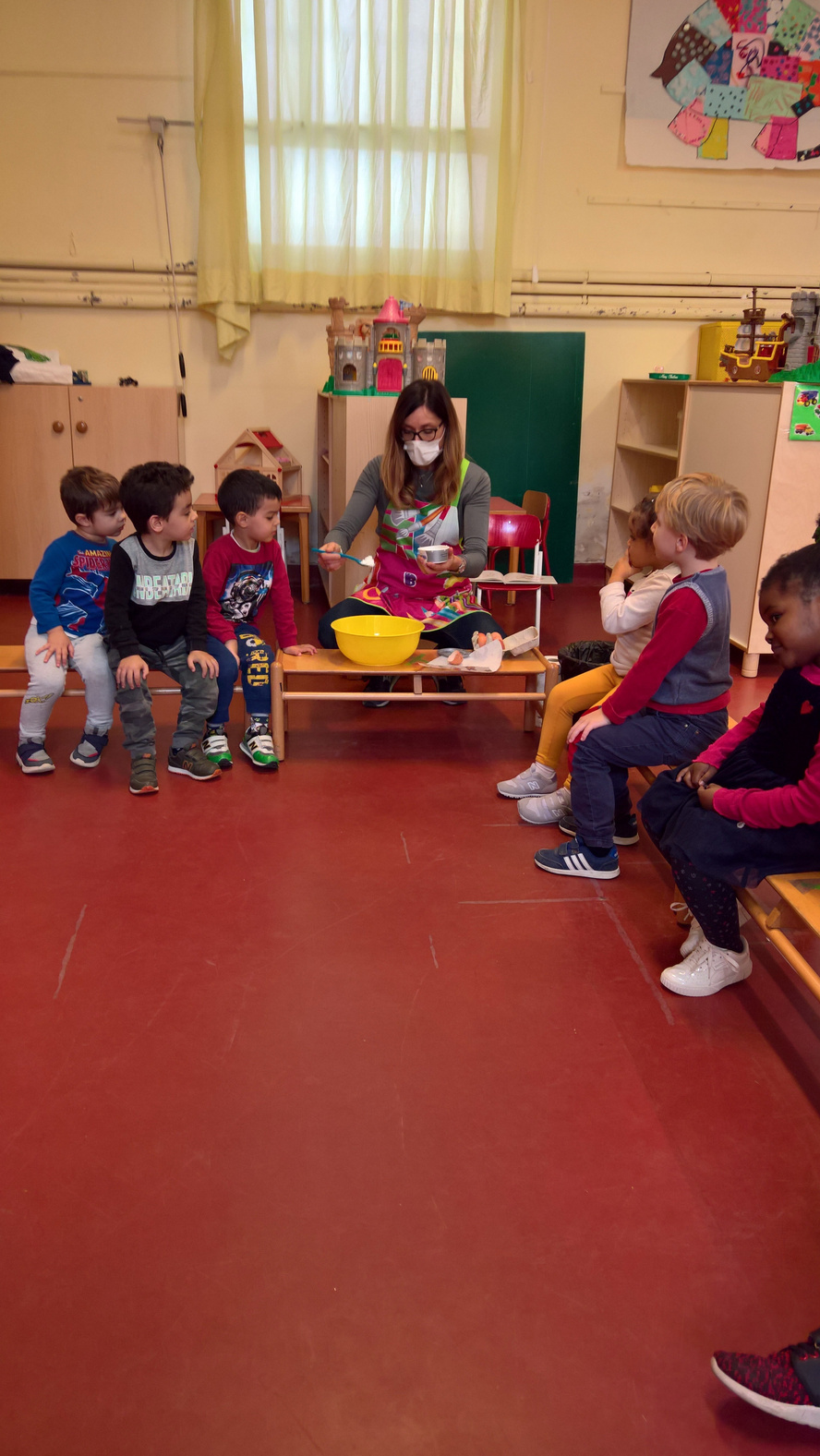 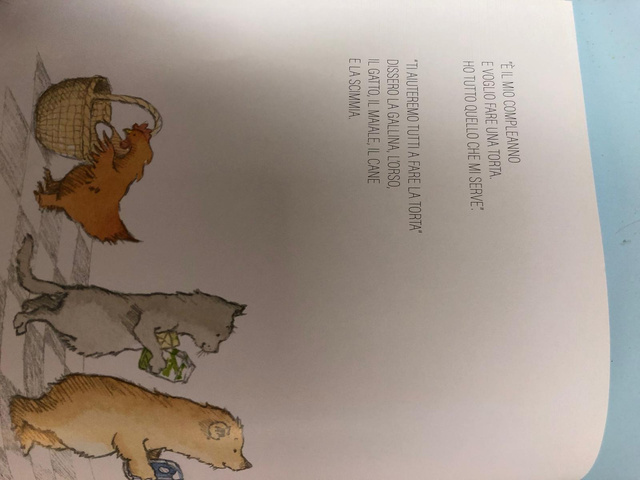 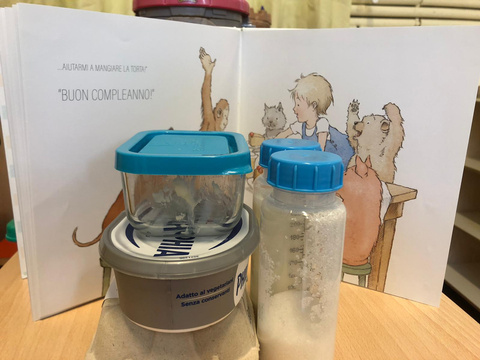 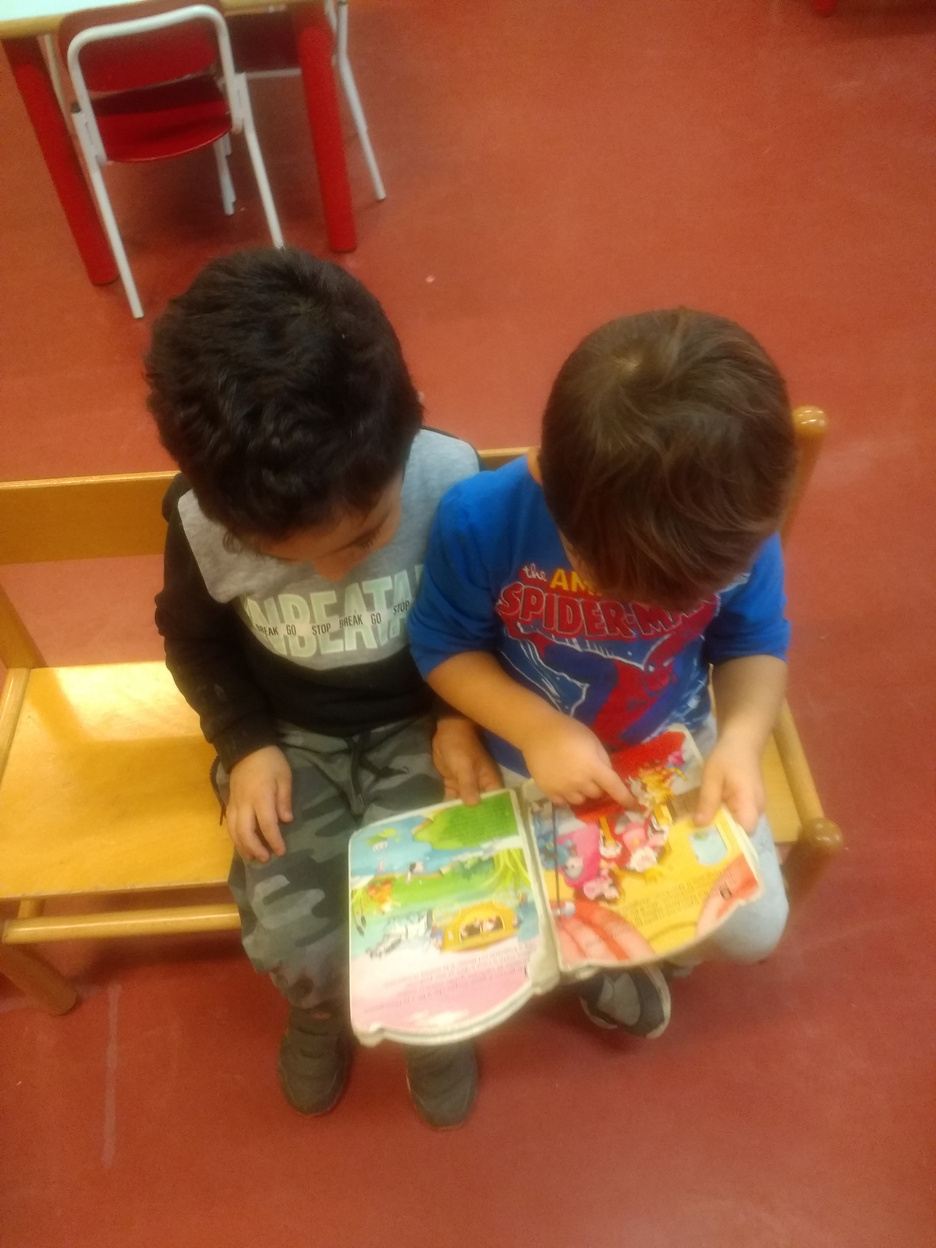 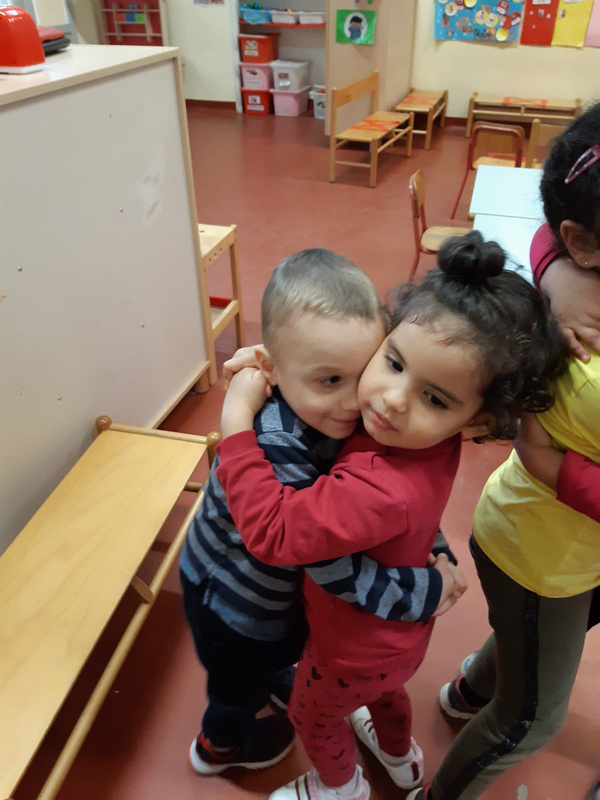 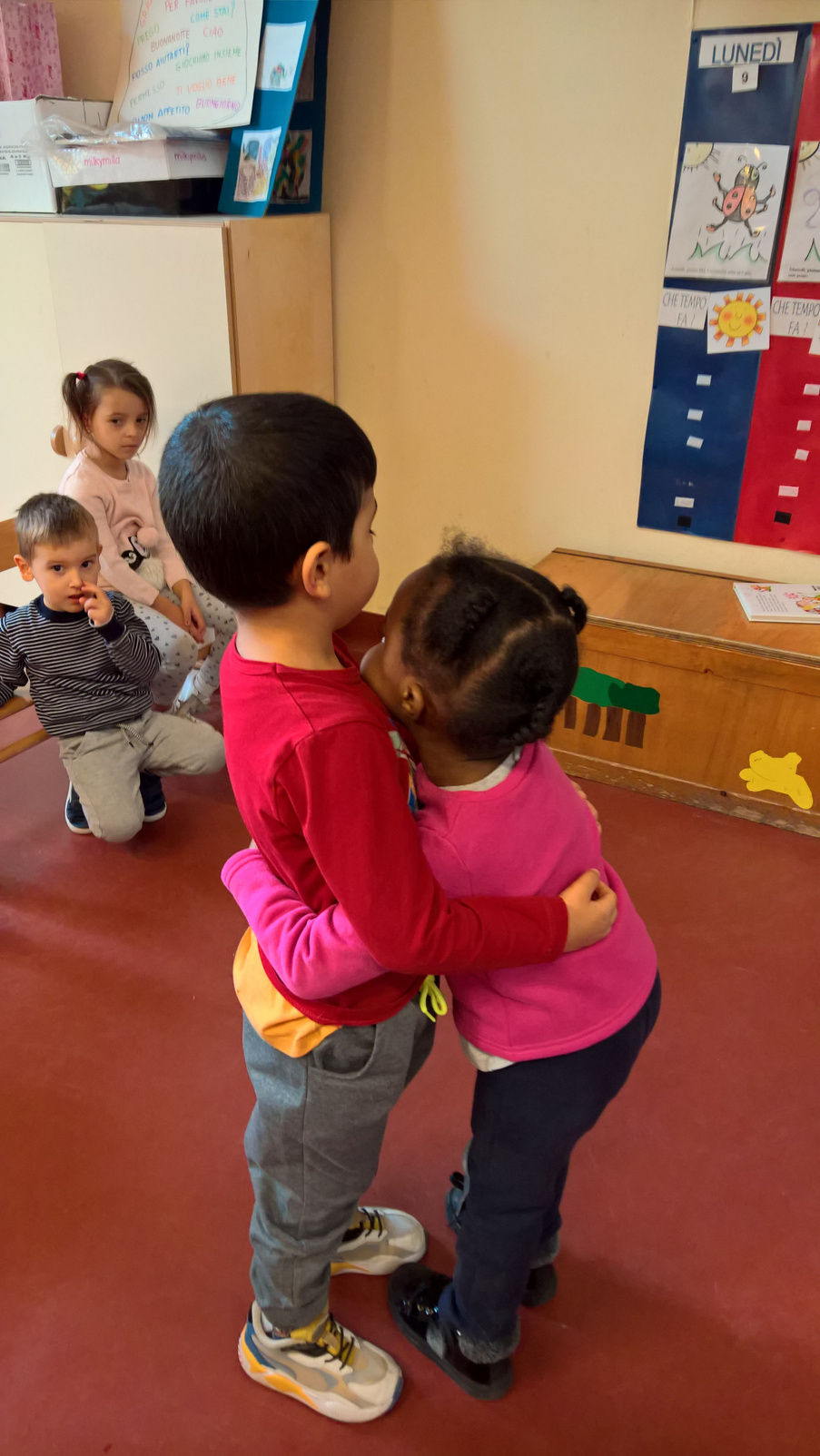 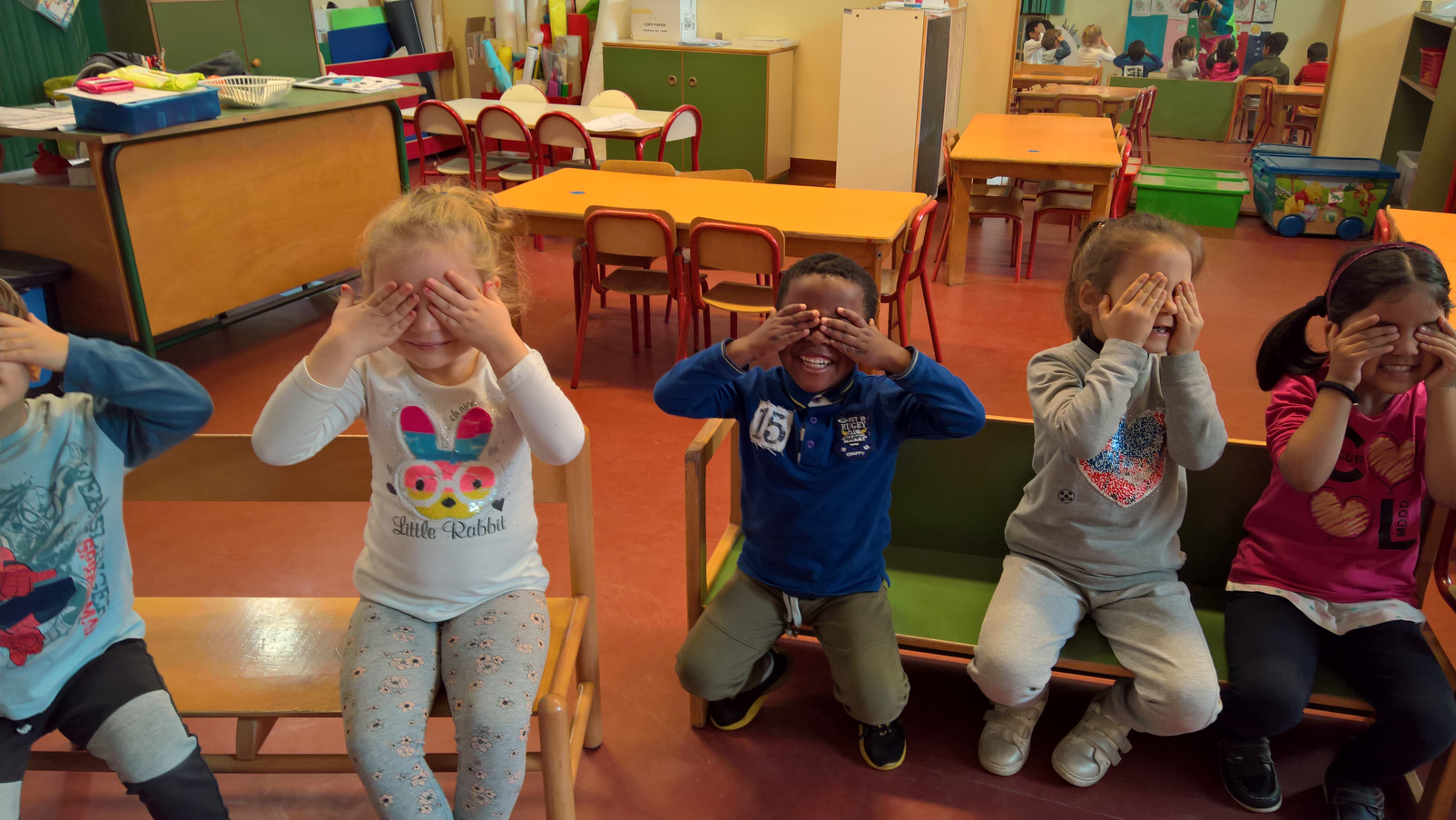 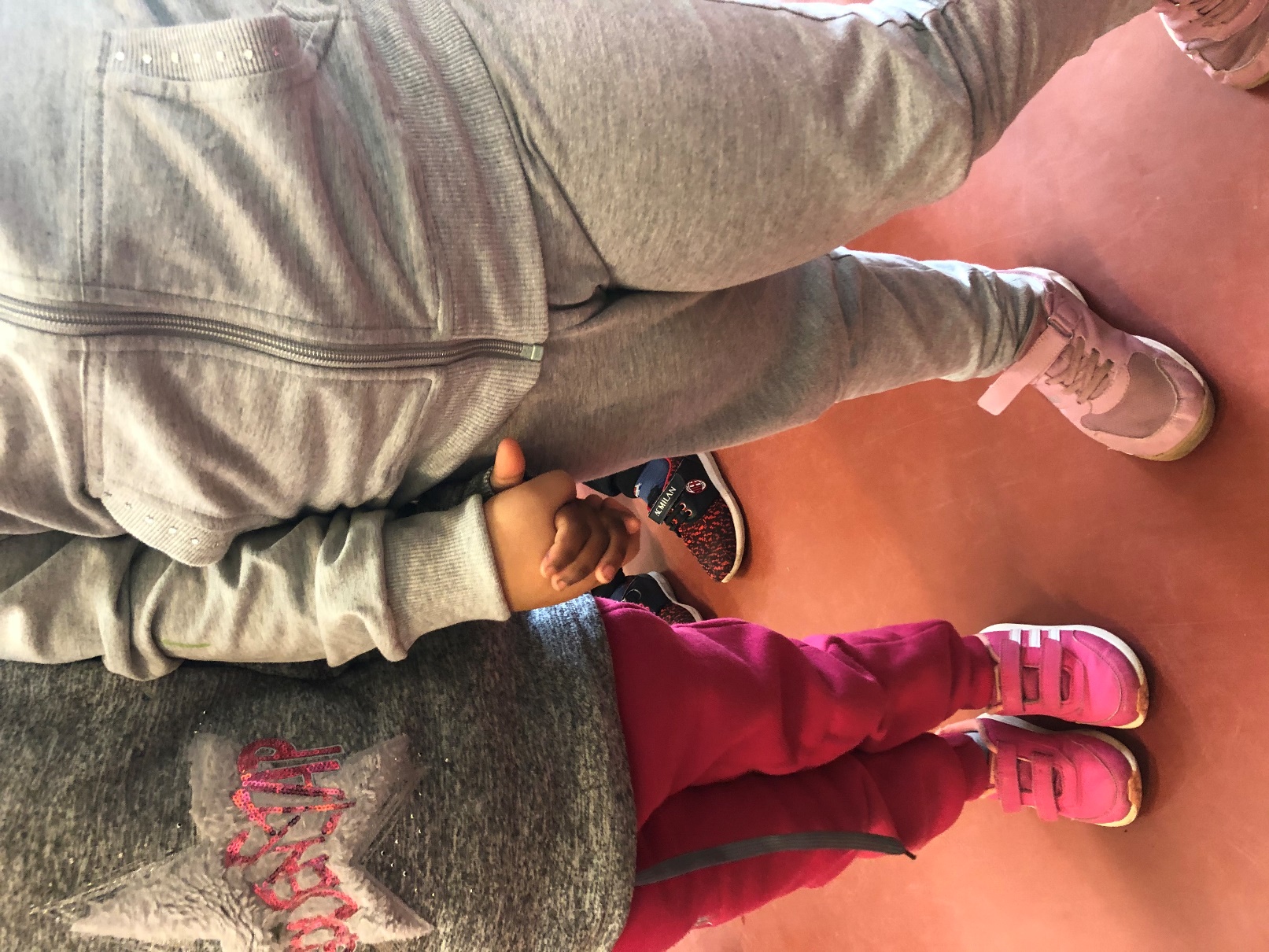 Dai bimbi della scuola dell’ Infanzia Carducci